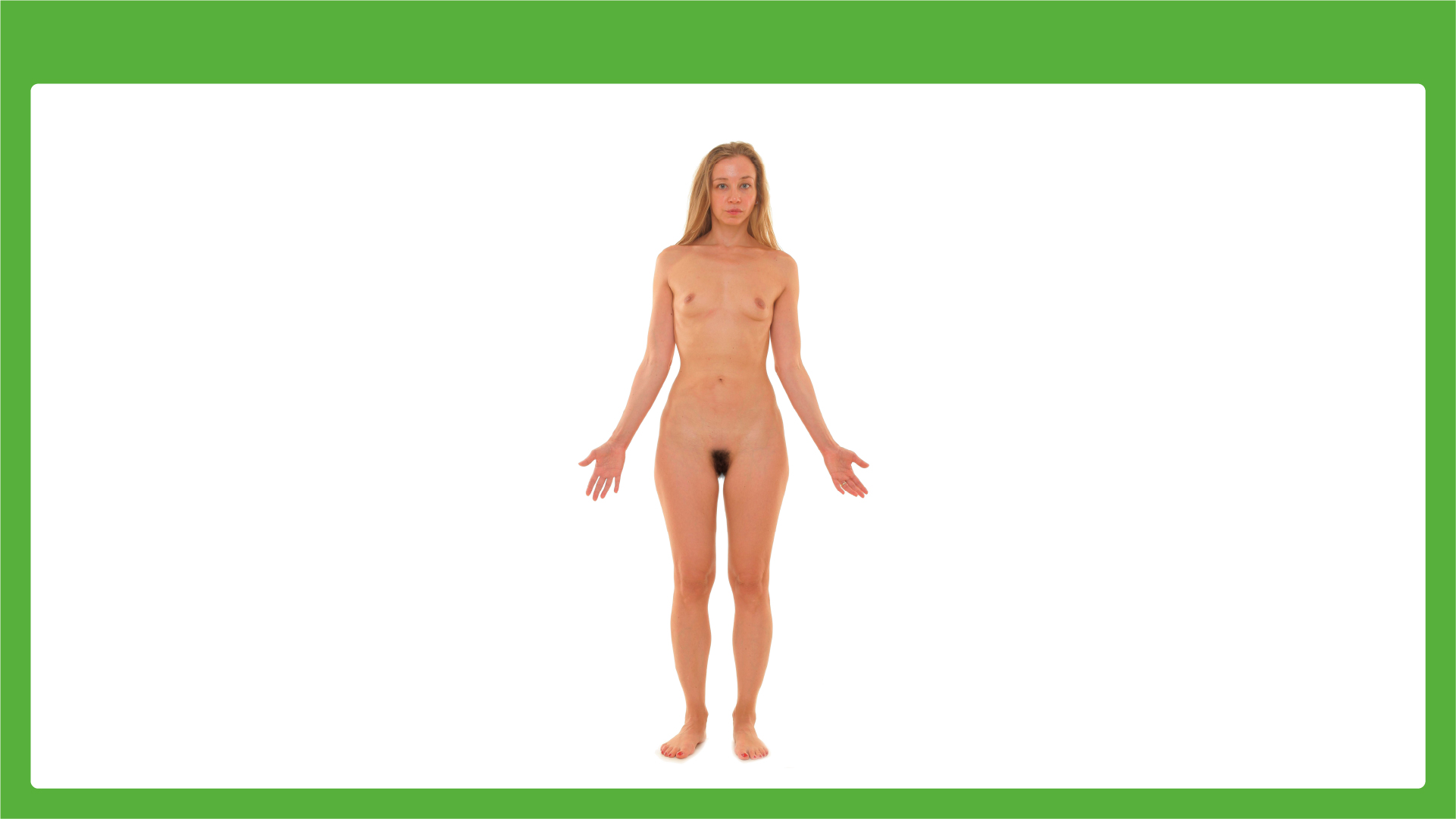 Menstruation - I am growing up. My body is changing.
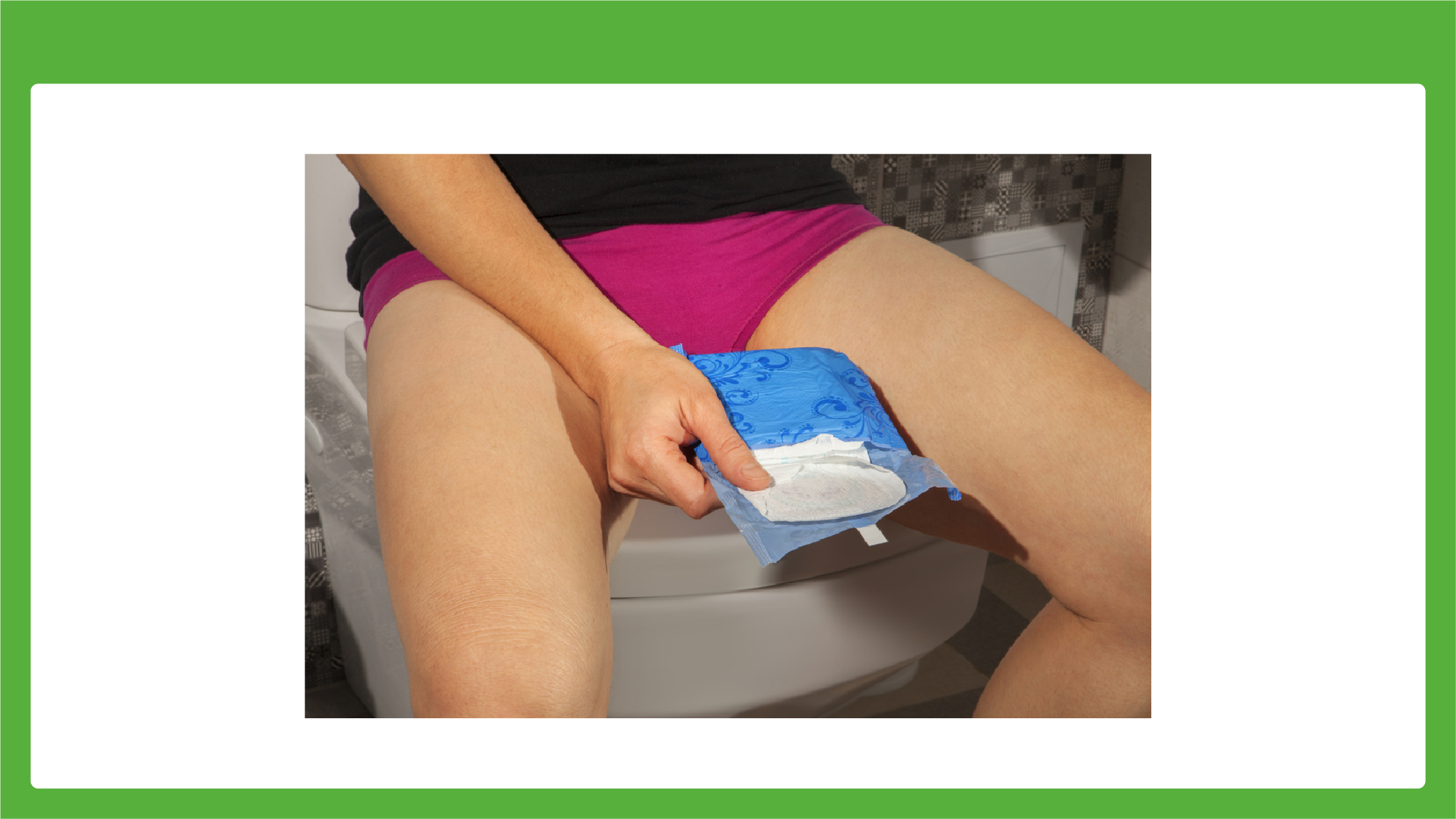 Menstruation - I will have my period. This is a good thing.
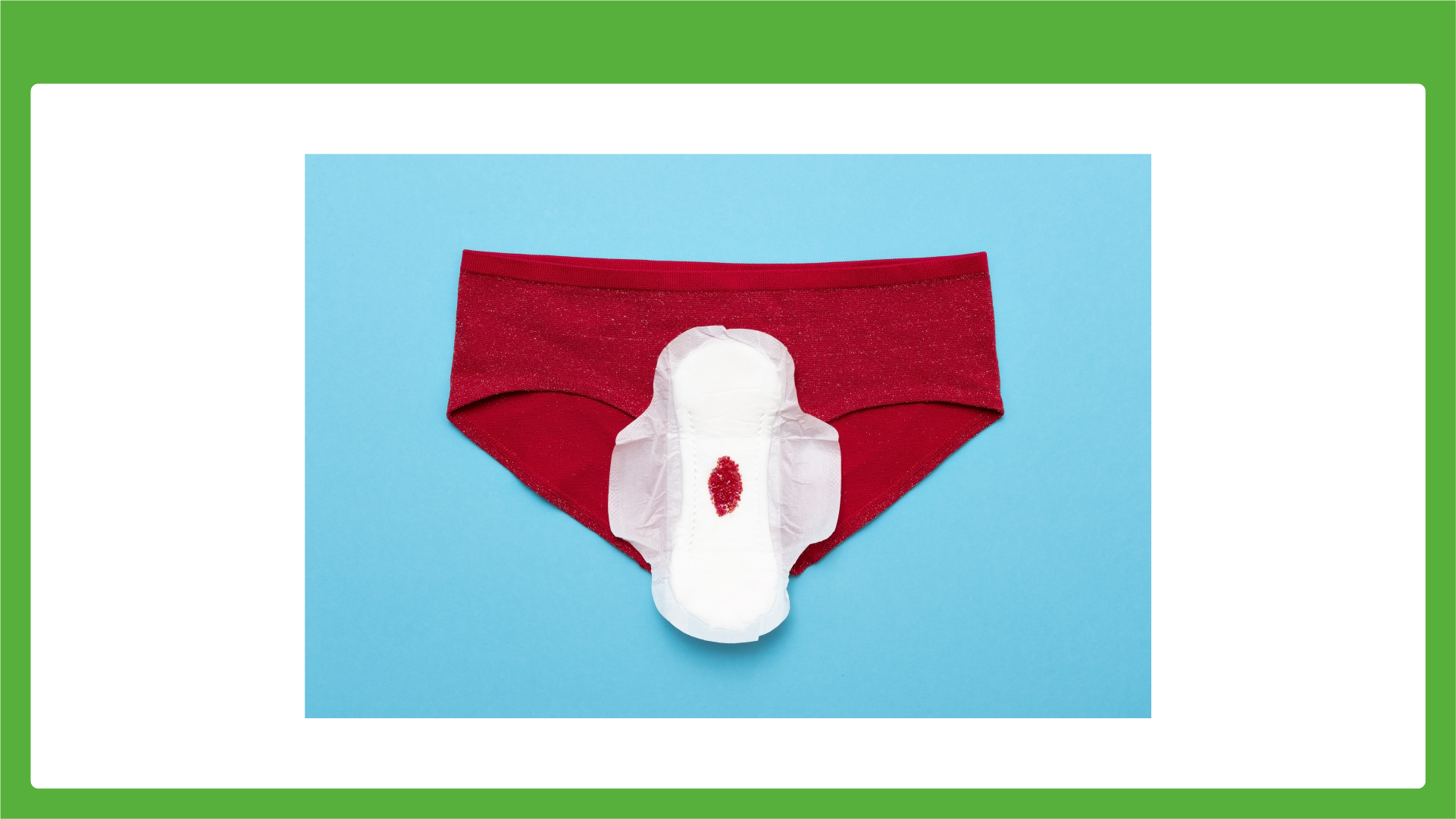 Menstruation - With my period I will have some blood come out of my vagina. This is normal. 
This happens for 2 to 7 days.
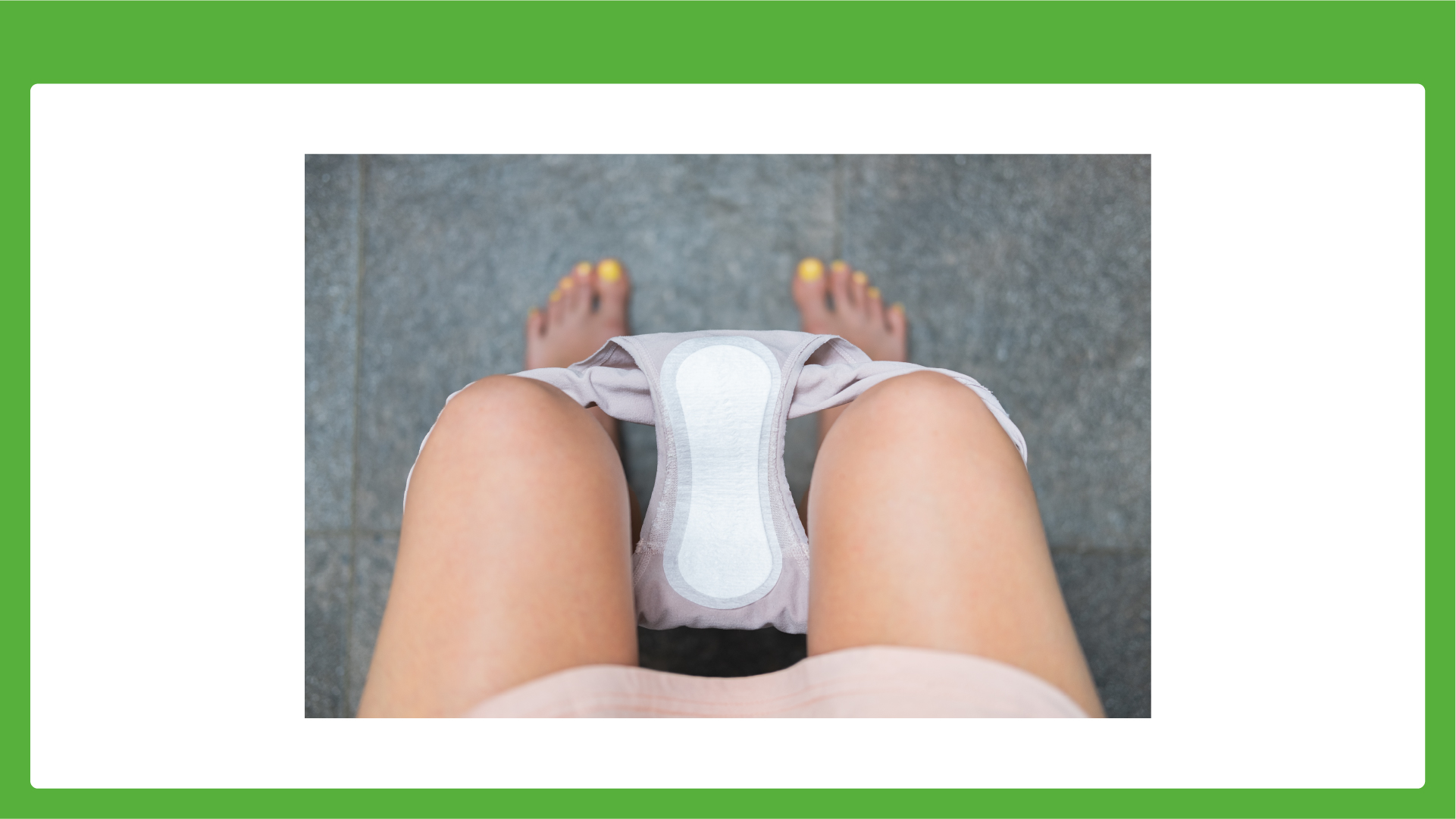 Menstruation - I will wear a sanitary towel in my pants.
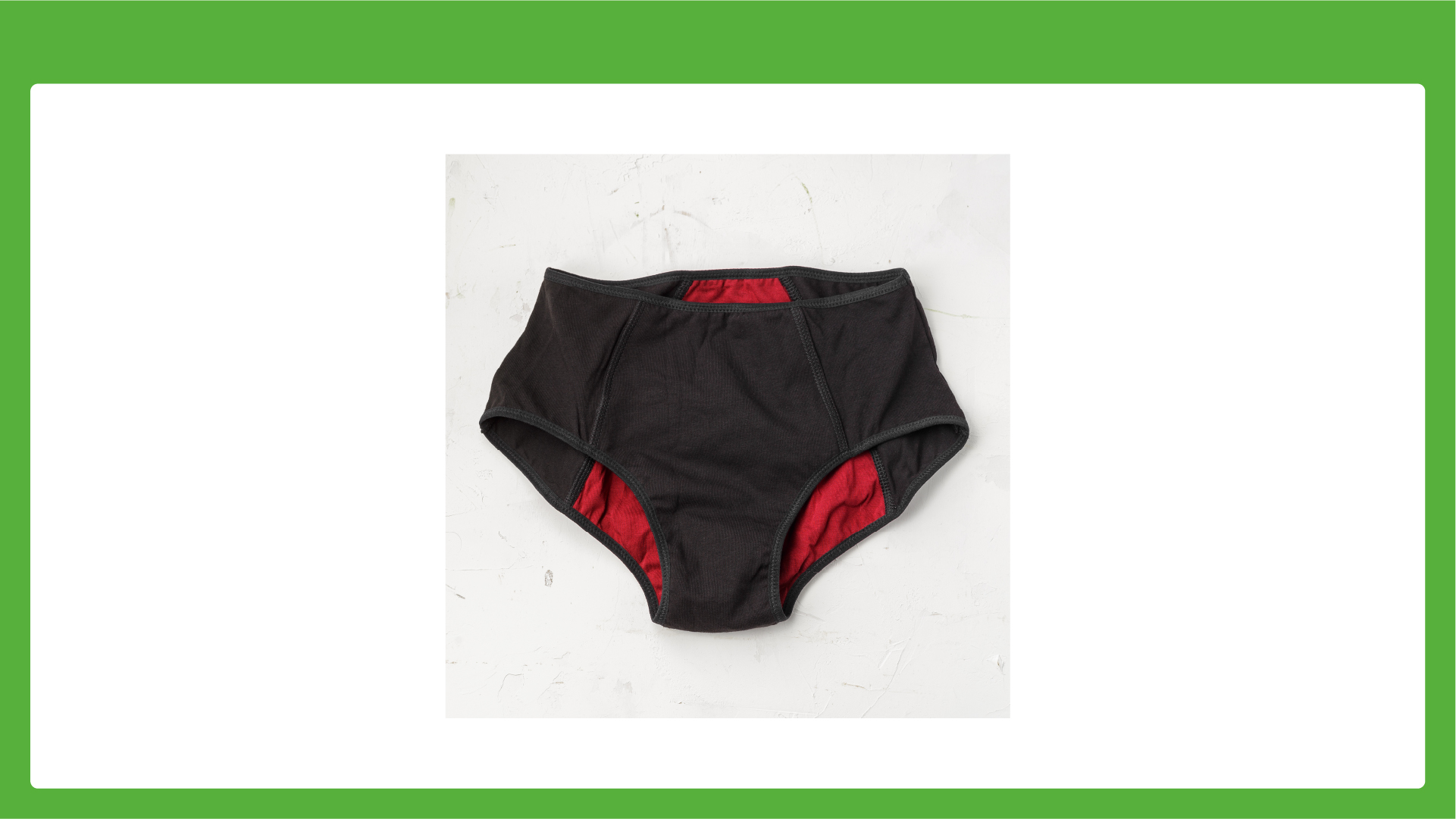 Menstruation - I will wear period pants.
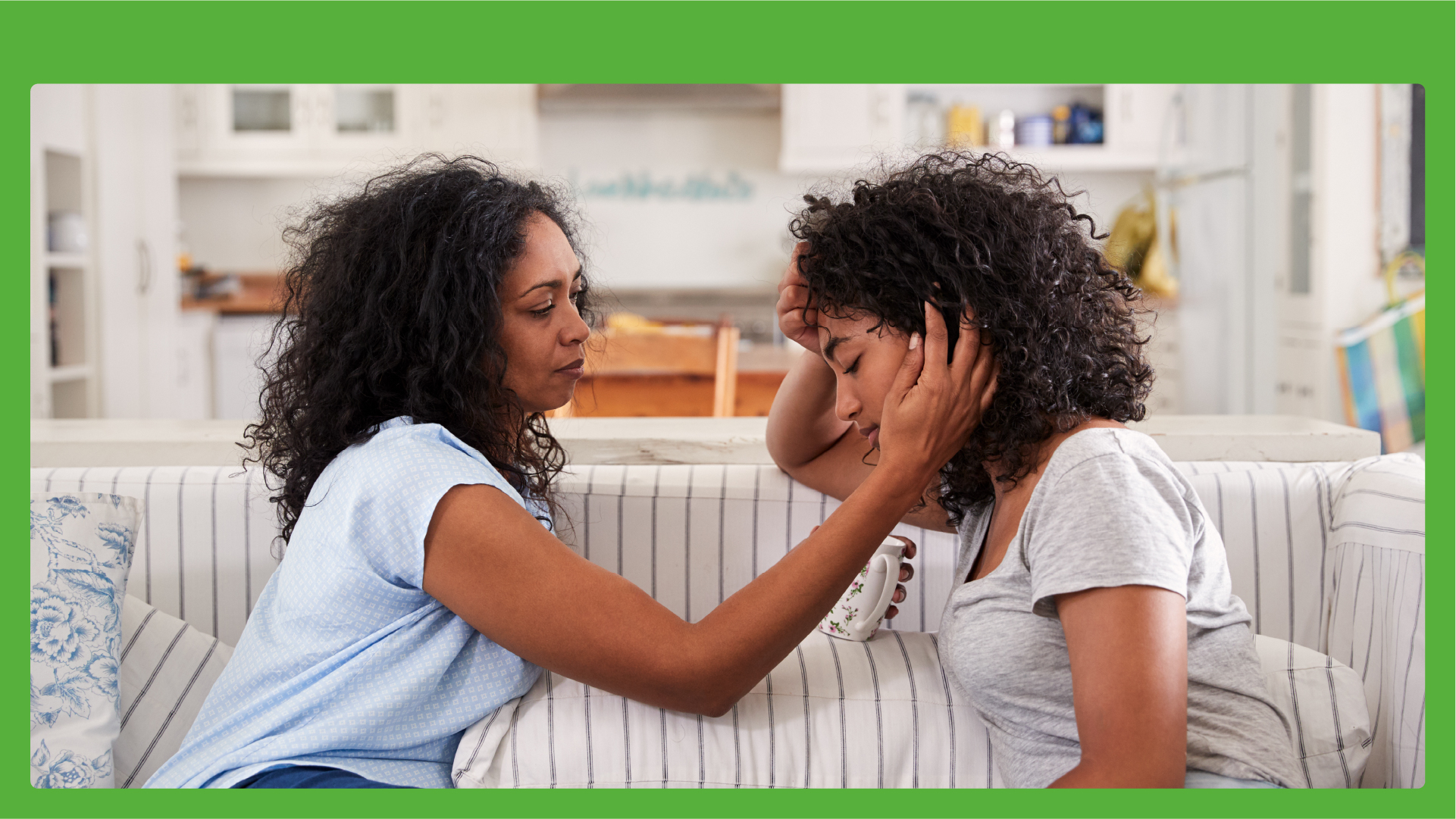 Menstruation - I can talk about my periods if I am upset.